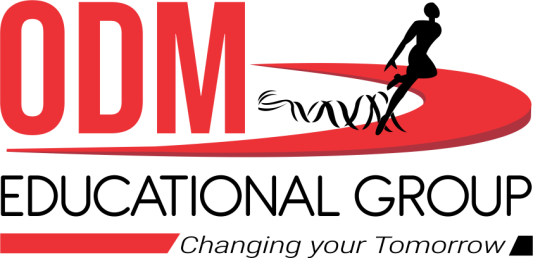 WELCOME TO ONLINE CLASS
                         CLASS-UKG
                         SUBJECT-MATHS
                         TOPIC-  SMALLEST NUMBER
                                       & SMALL TO BIG
LET’S  REVISECAN YOU RECOGNISE THE SMALLEST  BALL?
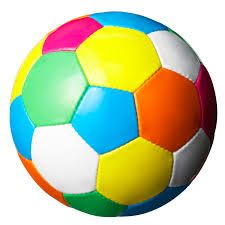 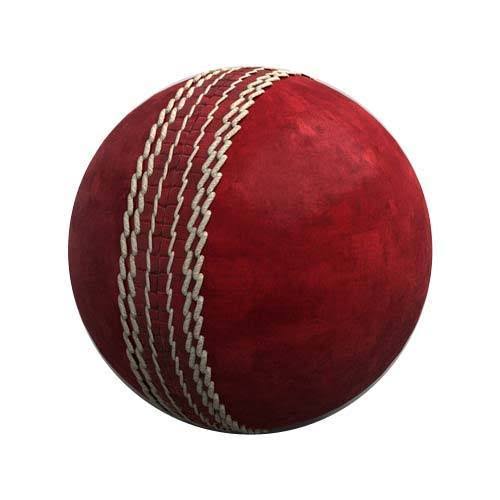 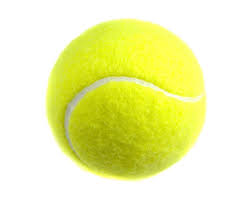 S
M
A
L
L
E
S
T
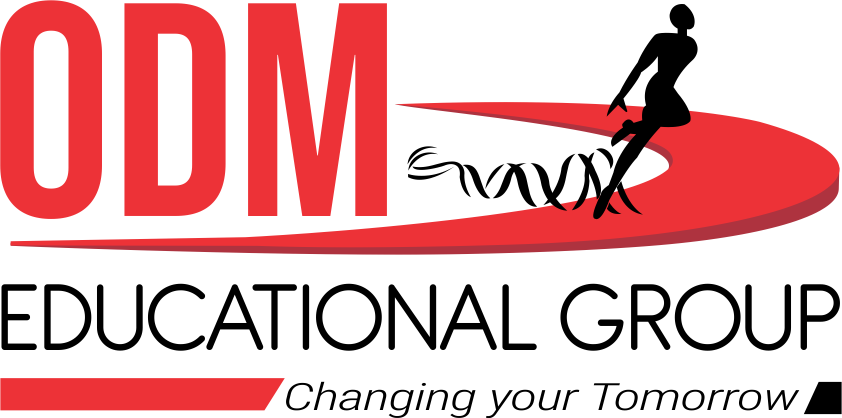 LET’S ARRANGE THE BALLS FROM SMALL TO BIG
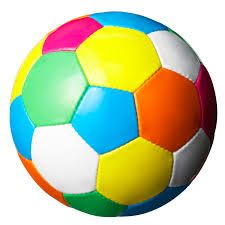 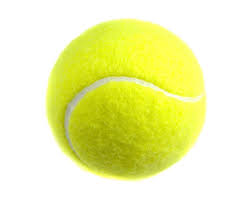 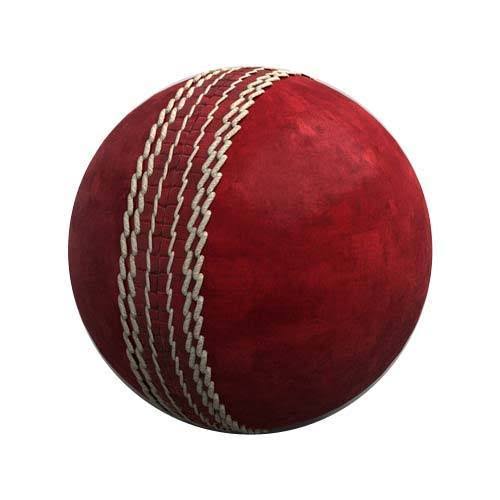 SMALL
BIG
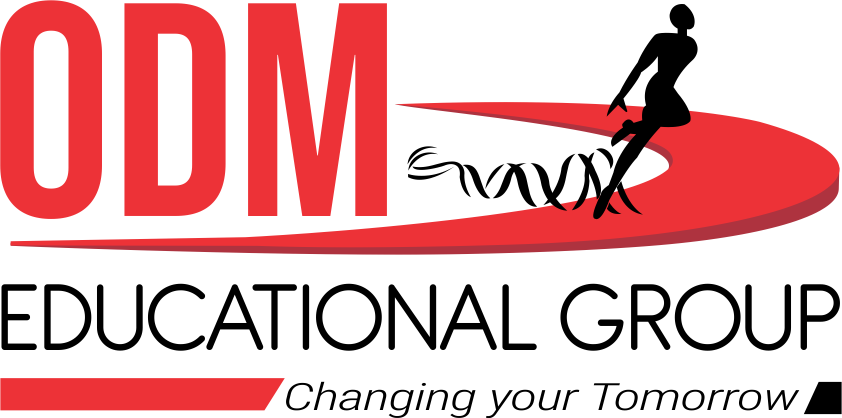 TODAY’S TOPIC
SMALLEST NUMBER &
ARRANGE NUMBERS FROM SMALL TO BIG
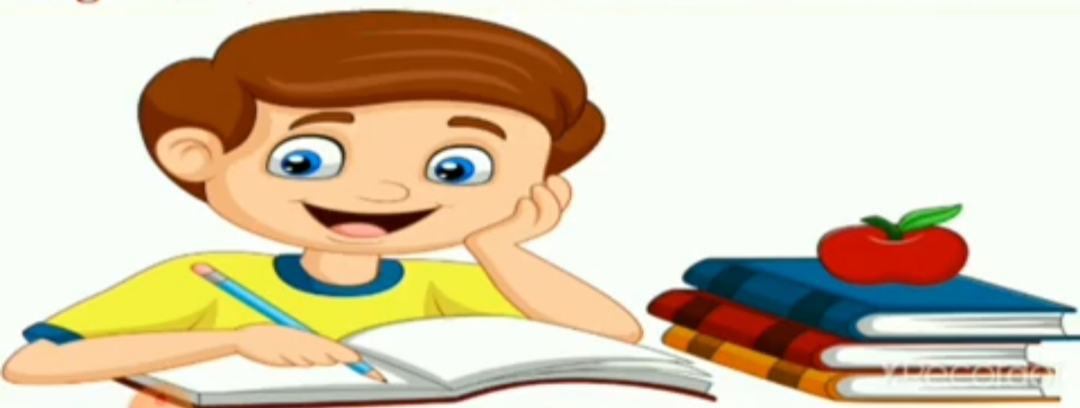 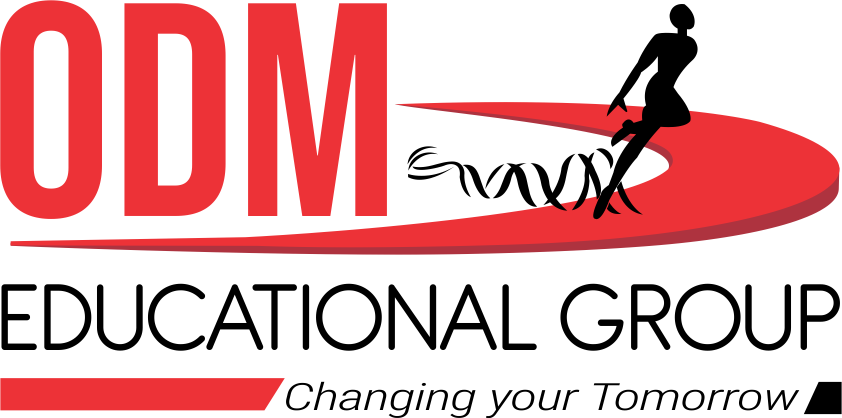 COUNT AND SAY THE PLATE HAVING LESS NUMBER OF LADOOS.
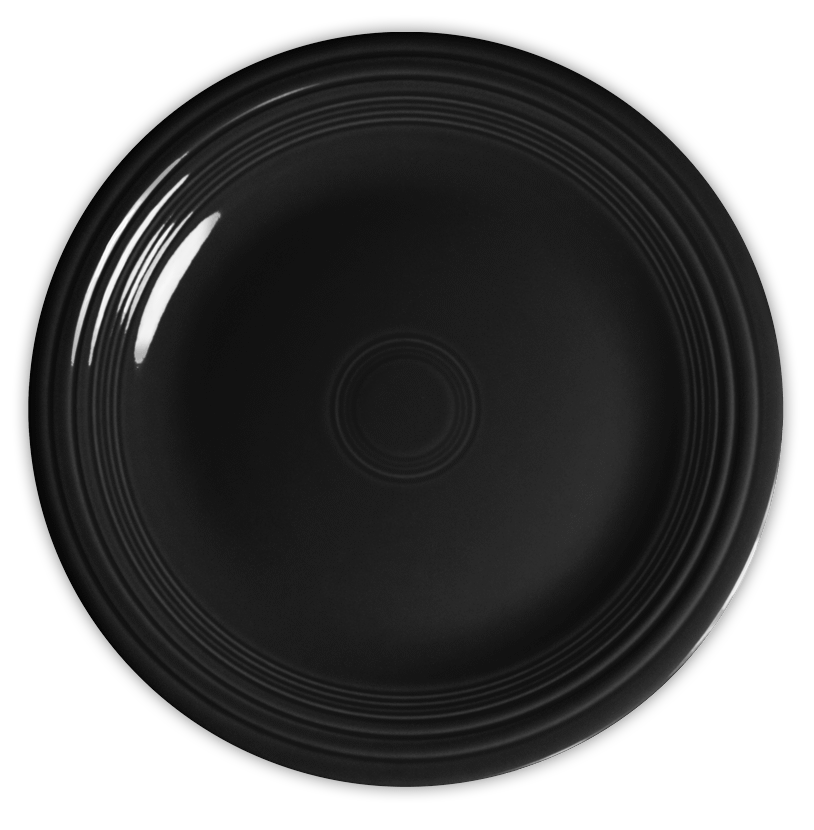 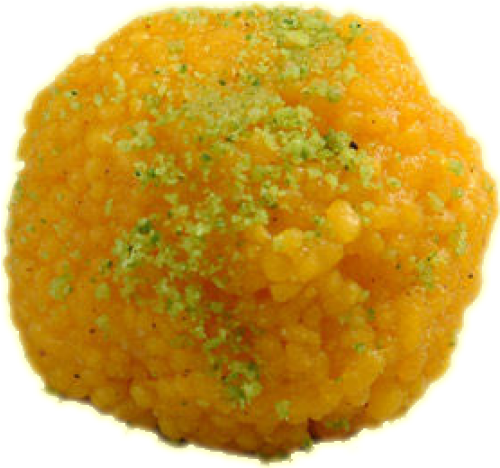 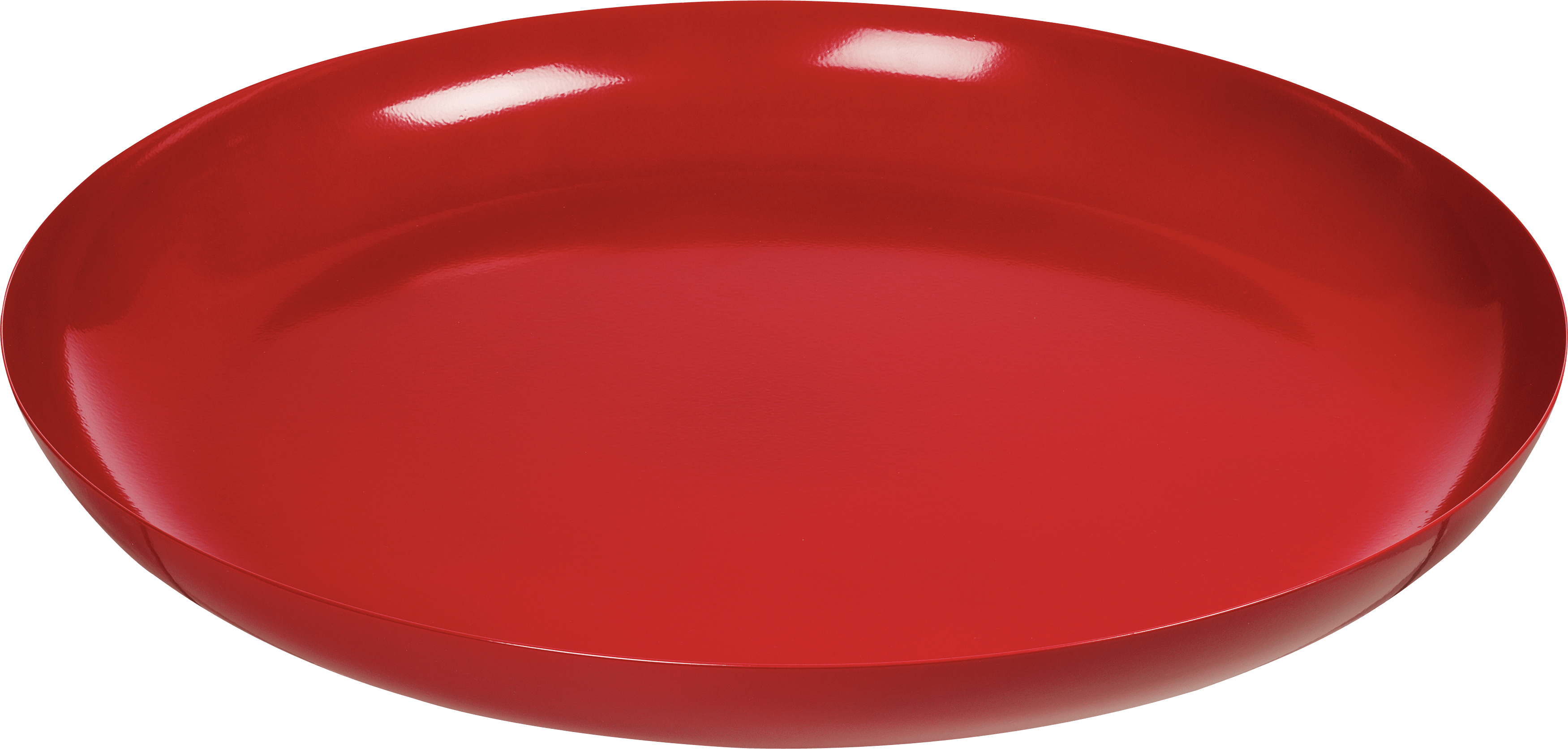 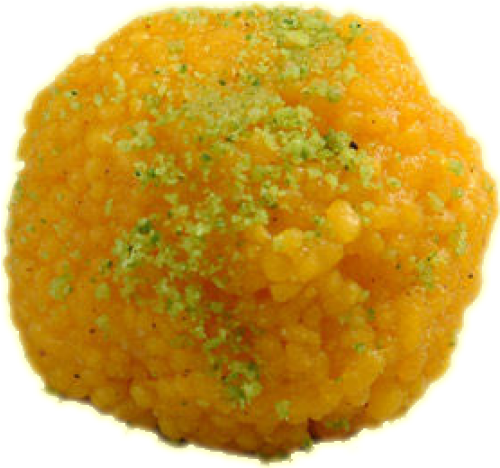 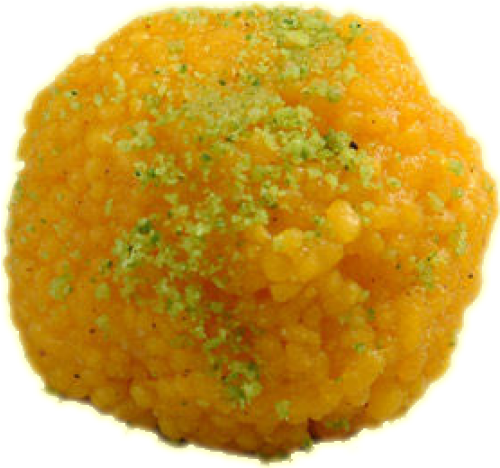 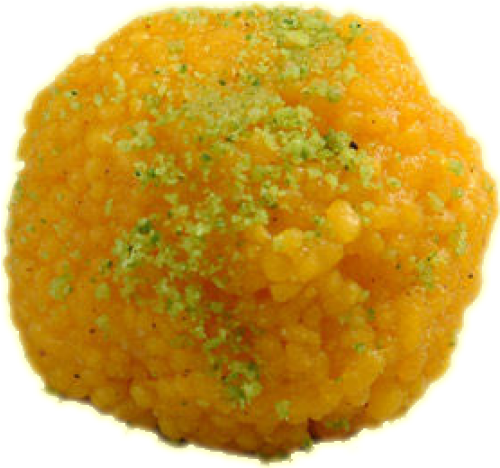 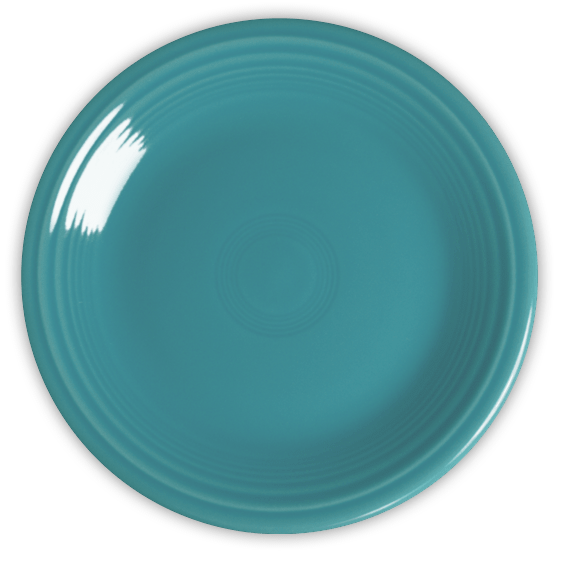 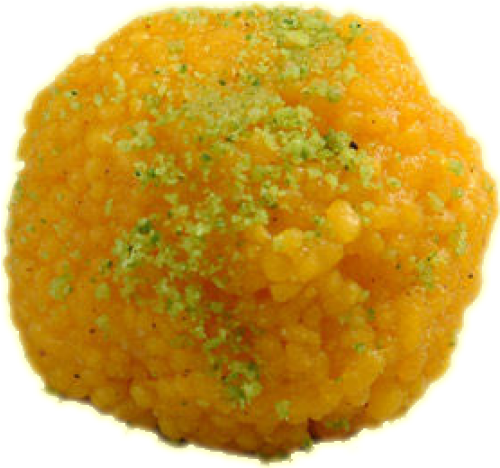 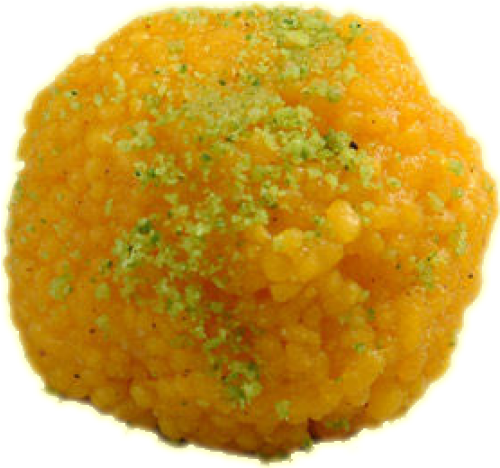 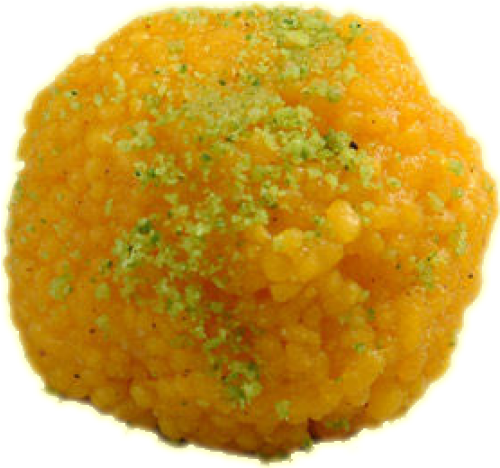 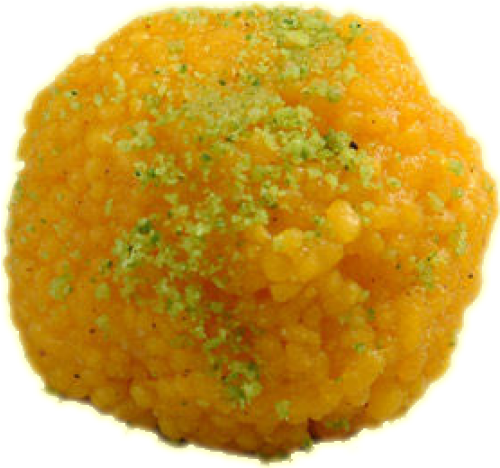 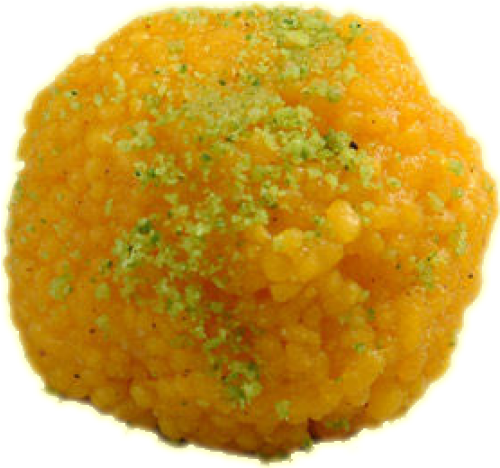 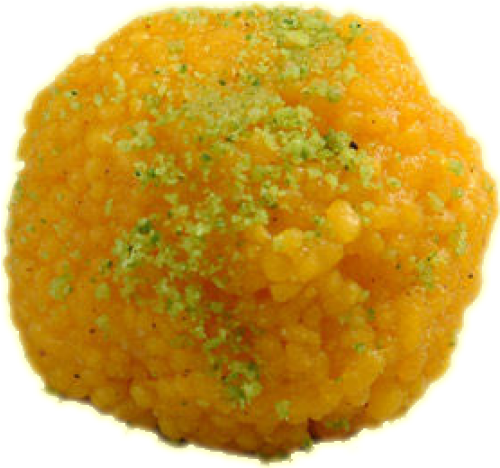 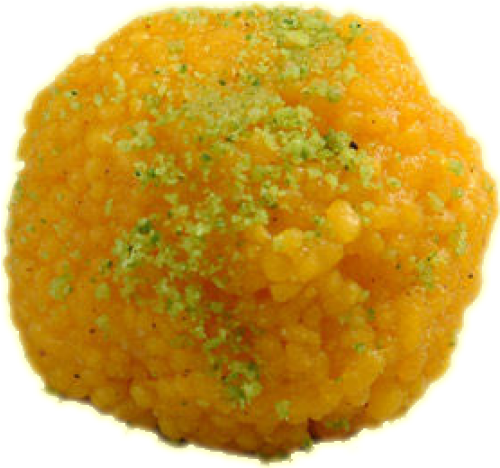 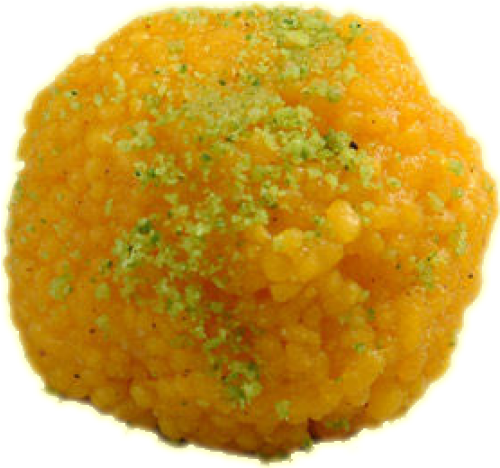 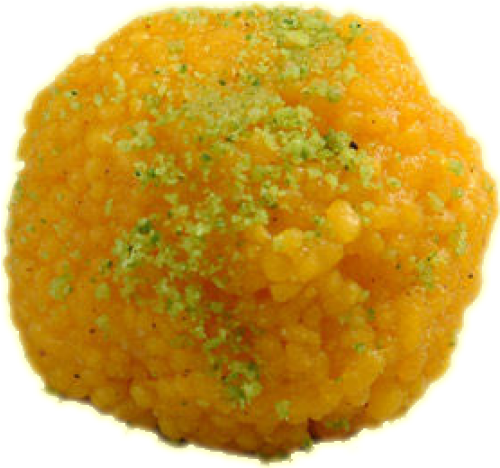 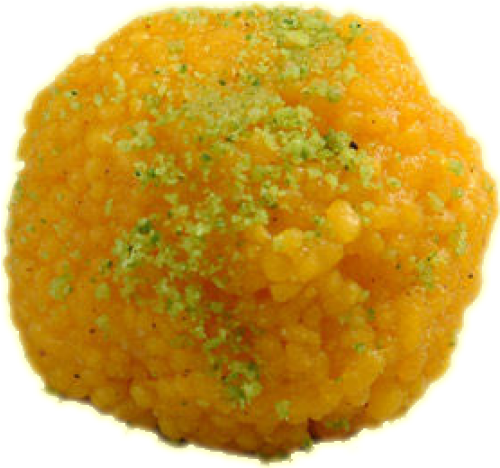 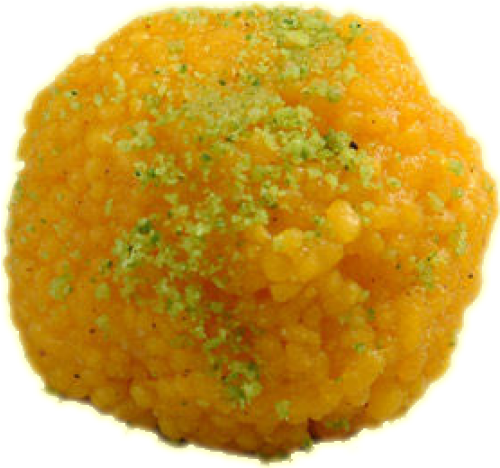 6
5
4
SMALLEST NUMBER
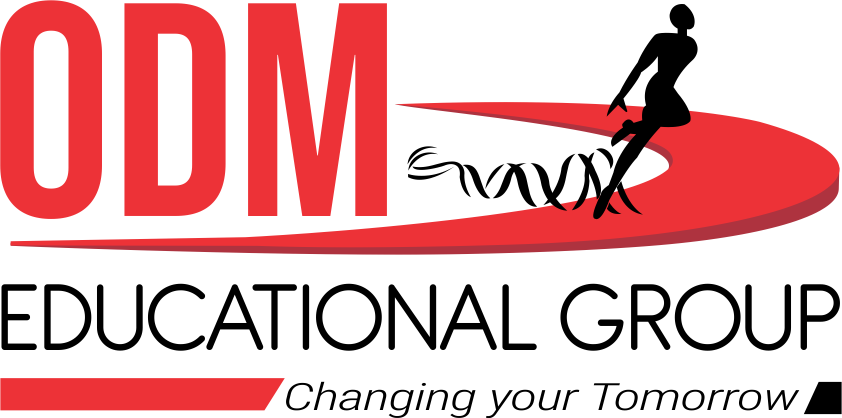 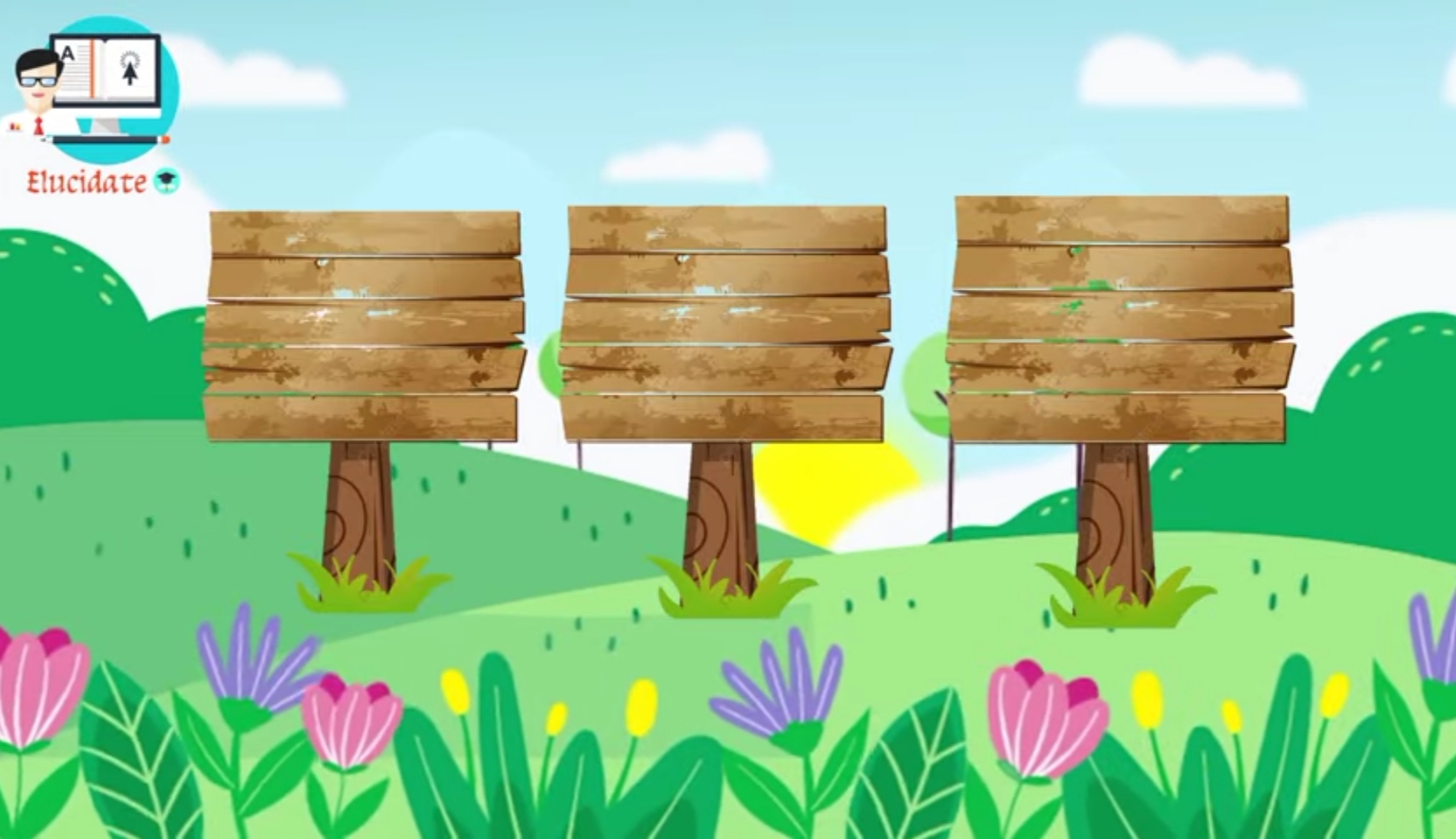 SAY  THE  SMALLEST  NUMBER
12
18
15
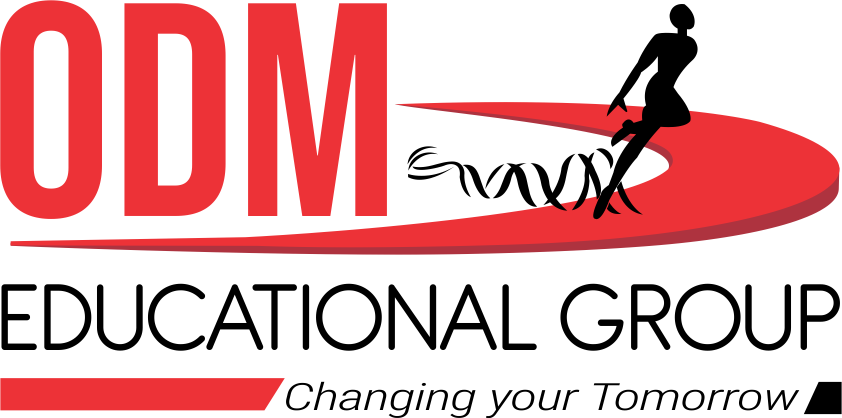 SMALL  TO  BIG
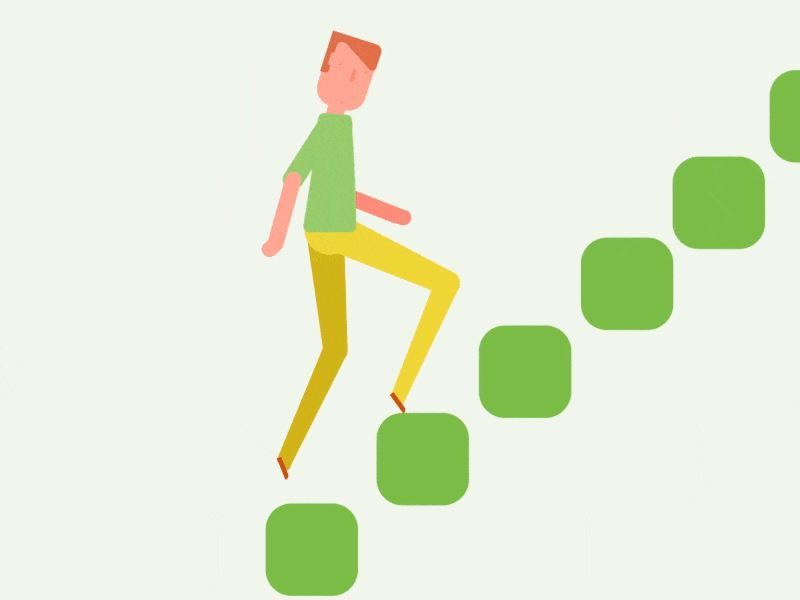 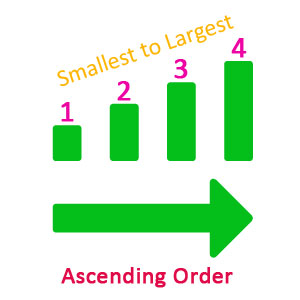 SMALLEST NUMBER
SMALL  TO  BIG
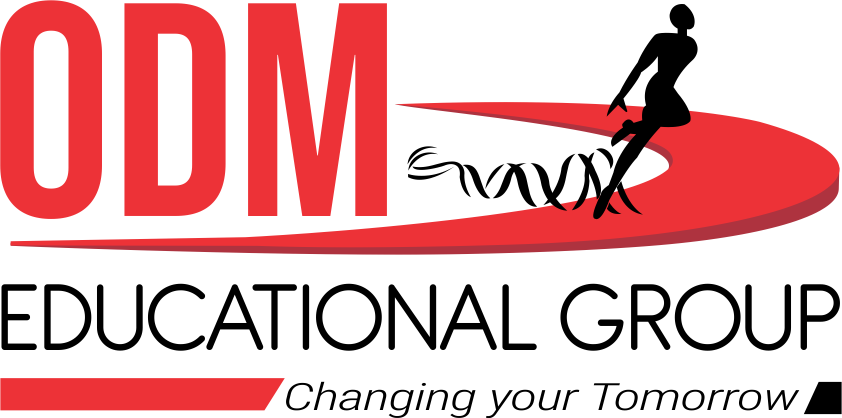 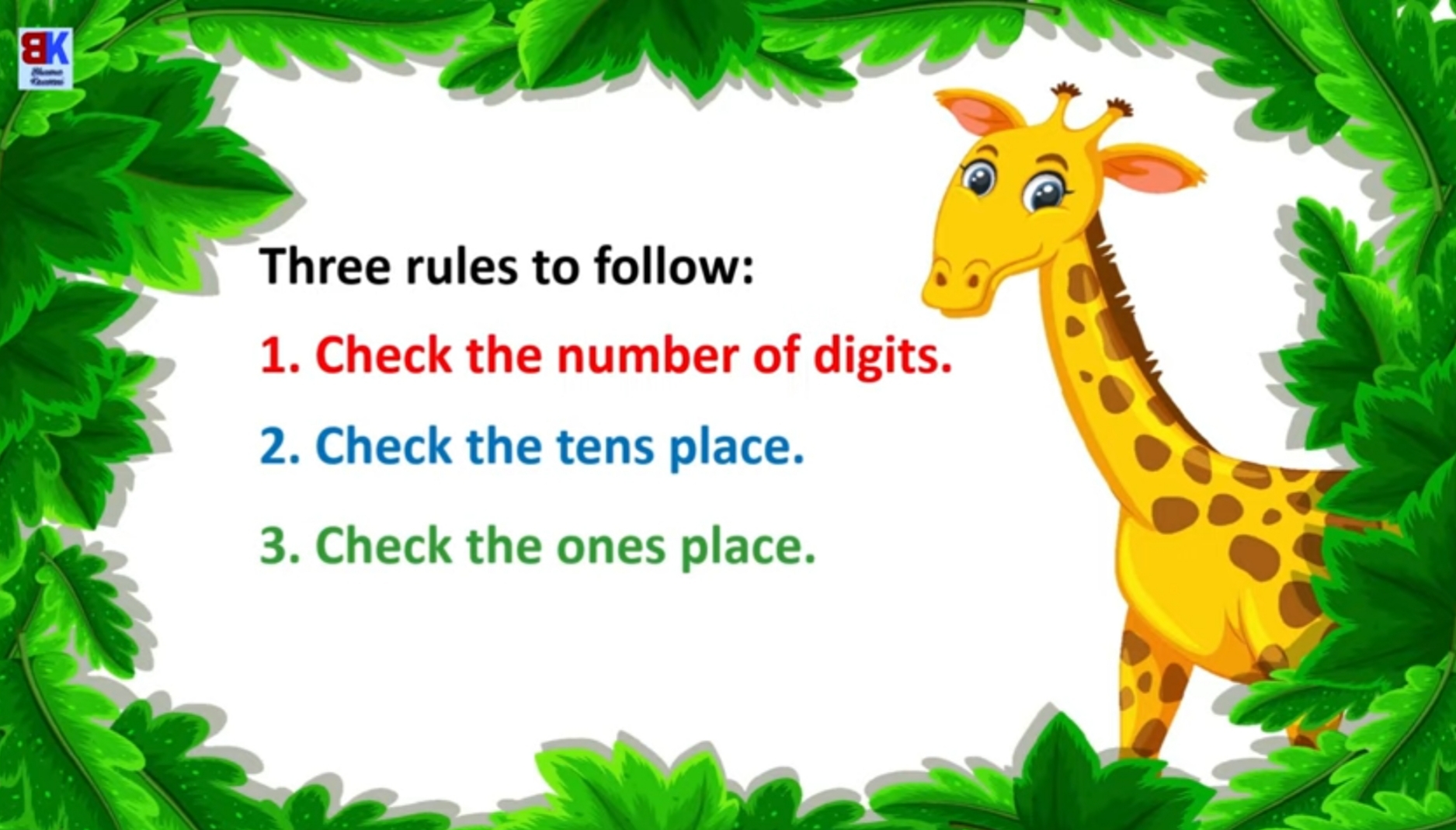 Let’s know rules for arranging numbers from small to big
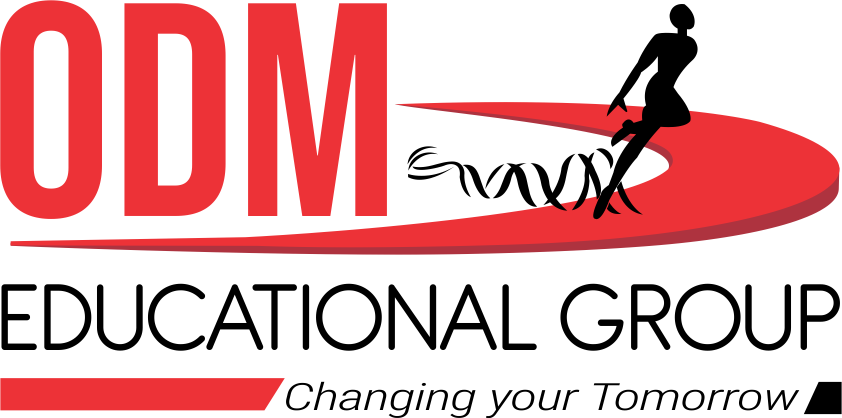 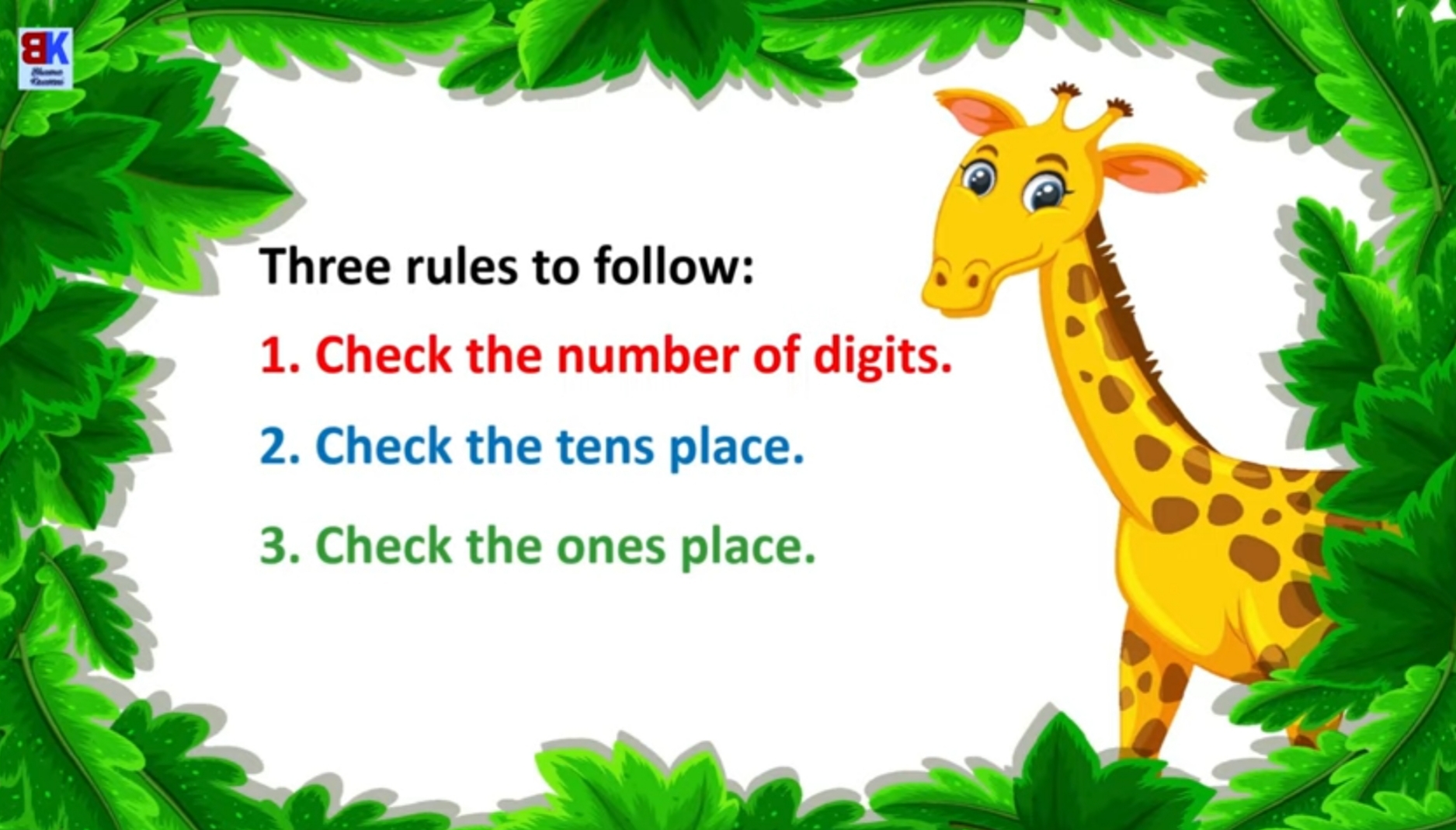 Arrange numbers from small to big
28
25
23
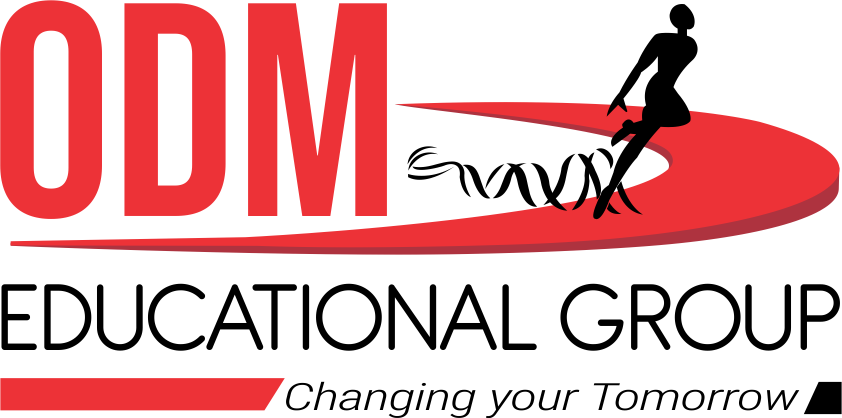 LET’S ARRANGE NUMBERS FROM SMALL TO BIG
21
32
46
29
30
47
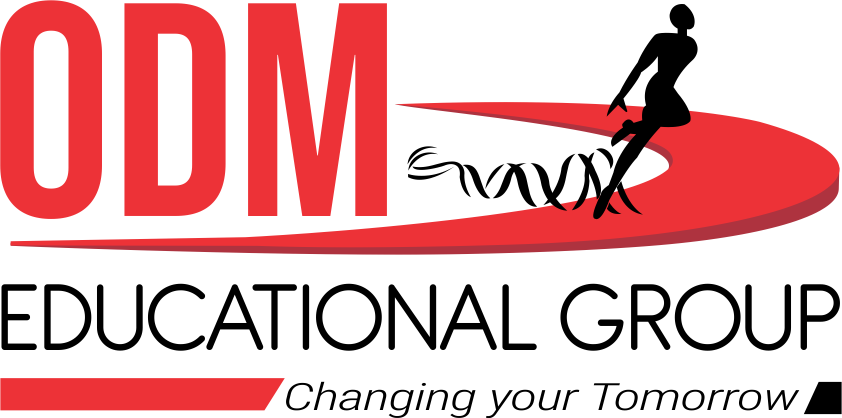 COLOUR THE CIRCLE HAVING    
 SMALLEST NUMBER
cw
14.9.21
43
18
21
76
62
54
93
49
55
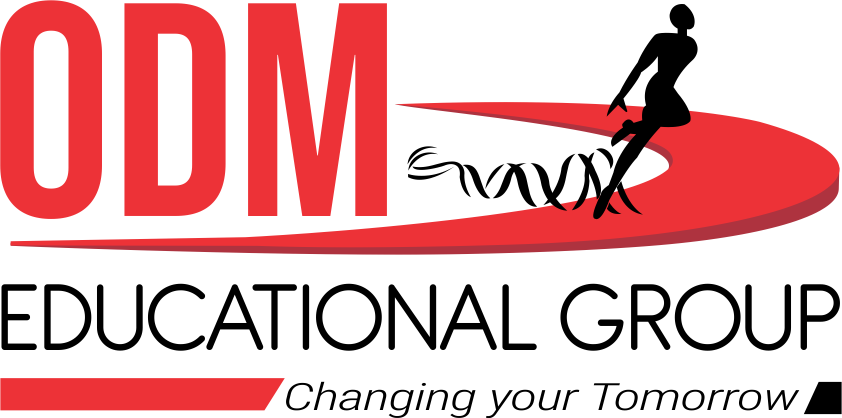 HW
14.9.21
WRITE NUMBERS FROM SMALL TO BIG
48
41
43
23
20
36
32
39
30
43
46
49
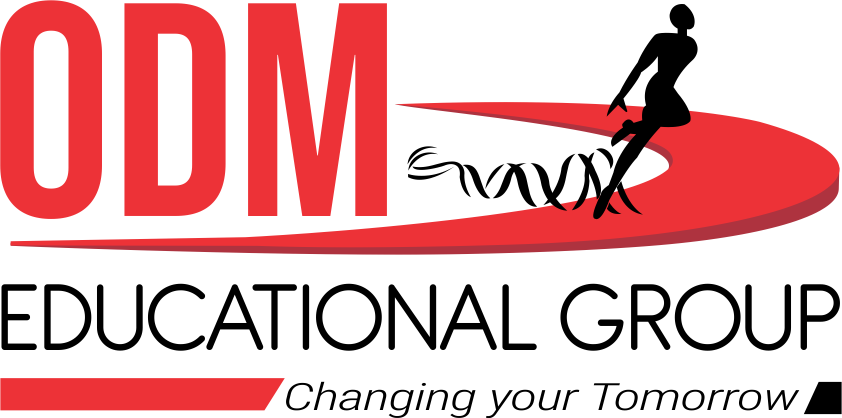 THANKING YOU
ODM EDUCATIONAL GROUP
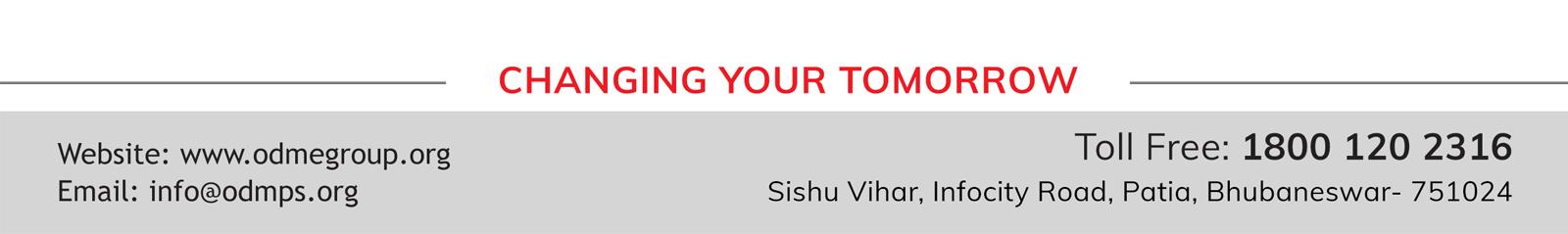